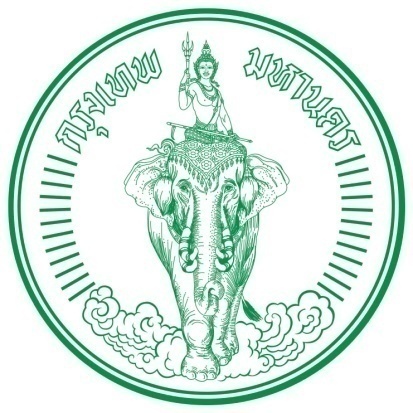 กรอบการประเมินผลการปฏิบัติราชการประจำปีของหน่วยงาน
ประจำปีงบประมาณ พ.ศ.2562
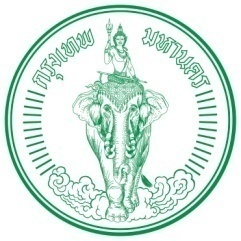 มิติที่ 1
มิติด้านประสิทธิผลตามพันธกิจ
ประเด็นการประเมิน
ผลสำเร็จในการปฏิบัติราชการ
ร้อยละความสำเร็จของแผนปฏิบัติราชการประจำปีของหน่วยงาน
ตัวชี้วัด
น้ำหนัก
ร้อยละ 40
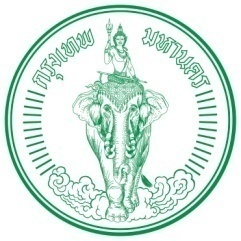 เพื่อเป็นการผลักดันการปฏิบัติงานตามตัวชี้วัดงานยุทธศาสตร์และตัวชี้วัดงานตามนโยบายของผู้บริหารกรุงเทพมหานครตามแผนปฏิบัติราชการประจำปีของหน่วยงานให้สำเร็จตามเป้าหมายที่ตั้งไว้จึงกำหนดแนวทางการประเมินผลสัมฤทธิ์การปฏิบัติงานตามแผนปฏิบัติราชการประจำปีของหน่วยงาน โดย
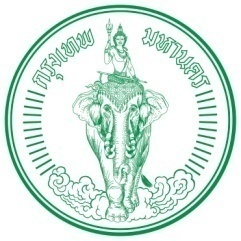 ประเมินเฉพาะ ผลสัมฤทธิ์การปฏิบัติงาน ตามแผนปฏิบัติราชการประจำปีของหน่วยงาน ตามตัวชี้วัดงานยุทธศาสตร์และตัวชี้วัดงานตามนโยบายซึ่งคิดเป็นร้อยละ 40 ตามที่ตกลงกับคณะกรรมการเจรจาตกลงการประเมินผลการปฏิบัติราชการของหน่วยงานสังกัดกรุงเทพมหานคร โดยคิดค่าคะแนนร้อยละ 100
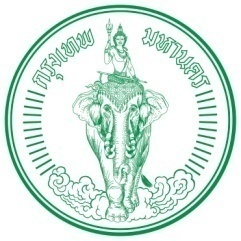 ตัวชี้วัดงานยุทธศาสตร์  หมายถึง ตัวชี้วัดที่หน่วยงานดำเนินการให้สำเร็จได้ด้วยศักยภาพของหน่วยงานเอง หรือเป็นการประสานความร่วมมือจากหลายหน่วยงานร่วมกันดำเนินการแบบบูรณาการ ประกอบด้วย ตัวชี้วัดงานยุทธศาสตร์ตามแผนพัฒนากรุงเทพมหานคร ตัวชี้วัดงานยุทธศาสตร์ตามภารกิจของหน่วยงาน และตัวชี้วัดงานยุทธศาสตร์เชิงพื้นที่
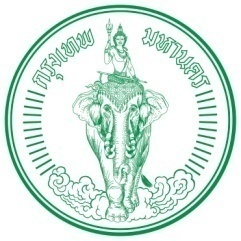 ตัวชี้วัดงานยุทธศาสตร์ตามแผนพัฒนากรุงเทพมหานคร เป็นตัวชี้วัดตามแผนพัฒนากรุงเทพมหานคร แผนปฏิบัติราชการกรุงเทพมหานครประจำปี และแผนเฉพาะด้านที่หน่วยงานเกี่ยวข้อง เช่น แผนพัฒนาคุณภาพชีวิตผู้สูงอายุกรุงเทพมหานคร แผนแม่บทเทคโนโลยีสารสนเทศกรุงเทพมหานคร  เป็นต้น
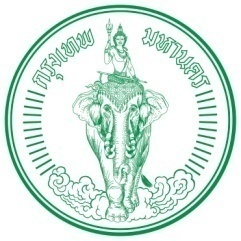 ตัวชี้วัดงานยุทธศาสตร์ตามภารกิจของหน่วยงาน เป็นตัวชี้วัดตามภารกิจของหน่วยงานที่ไม่ปรากฏในแผนพัฒนากรุงเทพมหานคร แผนปฏิบัติราชการกรุงเทพมหานครประจำปี  ซึ่งหน่วยงานร่วมกับสำนักยุทธศาสตร์และประเมินผลวิเคราะห์ความสอดคล้องกับยุทธศาสตร์การพัฒนาของกรุงเทพมหานครหรือแผนเฉพาะด้านแล้วนำไปกำหนดไว้ในแผนปฏิบัติราชการประจำปีของหน่วยงาน
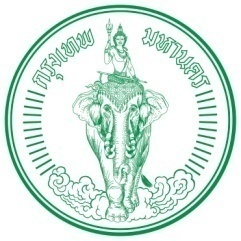 ตัวชี้วัดงานยุทธศาสตร์เชิงพื้นที่ เป็นตัวชี้วัดที่สอดคล้องกับสภาพปัญหาในแต่ละพื้นที่ที่มีความแตกต่างกันไปซึ่งหน่วยงานกำหนดขึ้นมาจากผลการวิเคราะห์สภาพแวดล้อมของพื้นที่
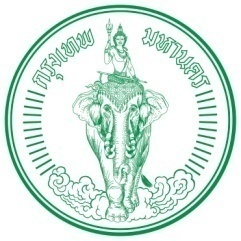 ตัวชี้วัดงานตามนโยบาย หมายถึง ตัวชี้วัดที่หน่วยงานดำเนินการตามนโยบายของผู้บริหารกรุงเทพมหานครอาจสำเร็จได้ด้วยศักยภาพของหน่วยงานหรือเป็นการประสานความร่วมมือจากหลายๆ หน่วยงานร่วมกันดำเนินการแบบบูรณาการ
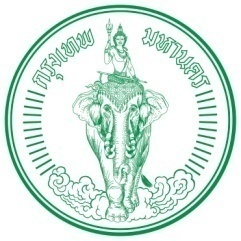 เกณฑ์การให้คะแนน	ให้คะแนนผลสำเร็จตามจำนวนน้ำหนักคะแนนและ       ค่าเป้าหมายตัวชี้วัดตามแผนปฏิบัติราชการประจำปีของหน่วยงานที่นำมาเจรจาตกลงการประเมินผลการปฏิบัติราชการทั้งตัวชี้วัดงานยุทธศาสตร์และงานตามนโยบายซึ่งคณะกรรมการเจรจาตกลงการประเมินผลการปฏิบัติราชการของหน่วยงานสังกัดกรุงเทพมหานครเห็นควร กำหนดเกณฑ์การให้คะแนนใน    ภาพรวม ดังนี้
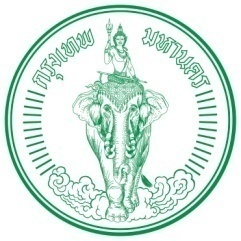 ช่วงการปรับเกณฑ์การให้คะแนน +/- ร้อยละ 10 ต่อ 1 คะแนน
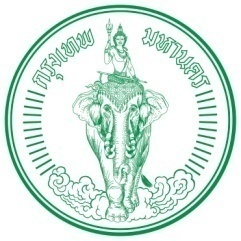 คณะกรรมการเจรจาตกลงการประเมินผลการปฏิบัติราชการ
ของหน่วยงานสังกัดกรุงเทพมหานคร 
	จำนวน 6 คณะ โดยมีรองปลัดกรุงเทพมหานคร ที่ปลัดกรุงเทพมหานครมอบหมายให้ปฏิบัติหน้าที่ในฐานะหัวหน้ากลุ่มภารกิจของกรุงเทพมหานครแต่ละด้านตามคำสั่งมอบหมายเป็นประธาน
รองปลัดกรุงเทพมหานคร (หัวหน้ากลุ่มภารกิจ)			ประธานกรรมการ
หัวหน้าผู้ตรวจราชการกรุงเทพมหานครหรือผู้แทน			กรรมการ
ผู้ทรงคุณวุฒิตามที่ประธานกรรมการมอบหมาย			กรรมการ
ผู้อำนวยการสำนักยุทธศาสตร์และประเมินผลหรือผู้แทน		กรรมการ
หัวหน้าสำนักงาน ก.ก. หรือผู้แทน				กรรมการ
เจ้าหน้าที่สำนักยุทธศาสตร์และประเมินผลที่ได้รับมอบหมาย		เลขานุการ
	จากผู้อำนวยการสำนักยุทธศาสตร์และประเมินผล
7. 	เจ้าหน้าที่สำนักยุทธศาสตร์และประเมินผลที่ได้รับมอบหมาย		ผู้ช่วยเลขานุการ
	จากผู้อำนวยการสำนักยุทธศาสตร์และประเมินผล
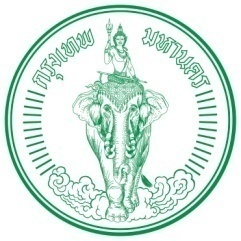 พิจารณาความเหมาะสมของตัวชี้วัด ค่าเป้าหมายของตัวชี้วัด น้ำหนัก ความสำคัญของตัวชี้วัด และประเด็นอื่นที่เกี่ยวข้อง เพื่อให้ได้ข้อตกลงสำหรับการจัดทำคำรับรองการปฏิบัติราชการของหน่วยงาน
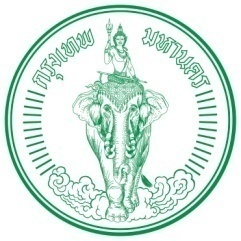 1. กลุ่มภารกิจด้านคุณภาพชีวิต และพัฒนาสังคม 
	นางวันทนีย์ วัฒนะ  รป.กทม. เป็นประธาน หน่วยงานและส่วนราชการ ประกอบด้วย
		1.1 สำนักอนามัย
		1.2 สำนักพัฒนาสังคม
		1.3 สำนักปลัดกรุงเทพมหานคร
			1.3.1 สถาบันพัฒนาข้าราชการกรุงเทพมหานคร
			1.3.2 กองงานผู้ตรวจราชการ
		1.4 สำนักงานเลขานุการสภากรุงเทพมหานคร
		1.5 สำนักงานเขตกลุ่มกรุงเทพเหนือ
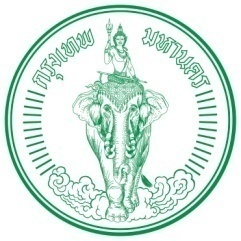 2. กลุ่มภารกิจด้านจัดระเบียบ และบรรเทาสาธารณภัย
	นายวันชัย ถนอมศักดิ์	 รป.กทม. เป็นประธาน หน่วยงานและส่วนราชการ ประกอบด้วย
		2.1 สำนักเทศกิจ
		2.2 สำนักป้องกันและบรรเทาสาธารณภัย
		2.3 สำนักปลัดกรุงเทพมหานคร
			2.3.1 สำนักงานกฎหมายและคดี
			2.3.2 สำนักงานปกครองและทะเบียน
		2.4 สำนักงานเขตกลุ่มกรุงเทพใต้
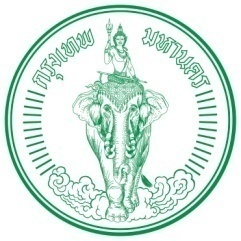 3. กลุ่มภารกิจด้านการแพทย์ และการศึกษา
	นายพิชญา นาควัชระ	 รป.กทม. เป็นประธาน หน่วยงานและส่วนราชการ ประกอบด้วย
		3.1 สำนักการแพทย์
		3.2. สำนักการศึกษา
		3.3 สำนักงานเลขานุการผู้ว่าราชการกรุงเทพมหานคร
		3.4 สำนักงานประชาสัมพันธ์ สำนักปลัดกรุงเทพมหานคร
		3.5 สำนักงานเขตกลุ่มกรุงธนเหนือ
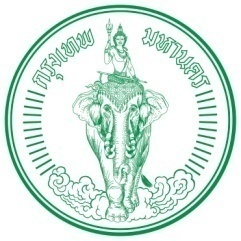 4. กลุ่มภารกิจด้านยุทธศาสตร์ การบริหารงานบุคคล และวัฒนธรรม
	นางศิลปสวย ระวีแสงสูรย์ รป.กทม. เป็นประธาน หน่วยงานและส่วนราชการ ประกอบด้วย
		4.1 สำนักยุทธศาสตร์และประเมินผล
		4.2 สำนักวัฒนธรรม กีฬา และการท่องเที่ยว
		4.3 สำนักปลัดกรุงเทพมหานคร
			4.3.1 สำนักงานการต่างประเทศ
			4.3.2 สำนักงานการเจ้าหน้าที่
			4.3.3 สำนักงานเลขานุการปลัดกรุงเทพมหานคร
		4.4 สำนักงานเขตกลุ่มกรุงเทพกลาง
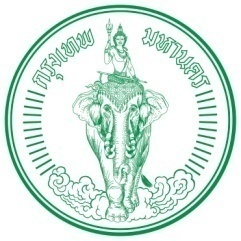 5. กลุ่มภารกิจด้านสิ่งแวดล้อม งบประมาณ และการคลัง
	นางสุวรรณา จุ่งรุ่งเรือง รป.กทม. เป็นประธาน หน่วยงานและส่วนราชการ ประกอบด้วย
		5.1 สำนักสิ่งแวดล้อม
		5.2 สำนักงบประมาณกรุงเทพมหานคร
		5.3 สำนักการคลัง
		5.4 สำนักงานตรวจสอบภายใน สำนักปลัดกรุงเทพมหานคร
		5.5 สำนักงานเขตกลุ่มกรุงธนใต้
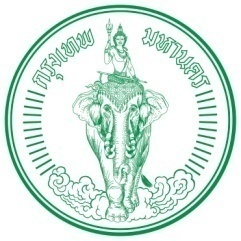 6. กลุ่มภารกิจด้านโครงสร้างพื้นฐาน และผังเมือง
	นายสมพงษ์ เวียงแก้ว รอง ป.กทม. เป็นประธาน หน่วยงานและส่วนราชการ ประกอบด้วย 
		6.1 สำนักการระบายน้ำ
		6.2 สำนักการโยธา
		6.3 สำนักการจราจรและขนส่ง
		6.4 สำนักผังเมือง
		6.5 สำนักงานเขตกลุ่มกรุงเทพตะวันออก